World Press Foto
Willem Sleddens
Massa mensen in China op trein
Fotograaf : Andrew Biraj
Jaar : 2011






http://www.worldpressphoto.org/photo/2011andrewbirajdl-3?gallery=890&photographer=380&category=52
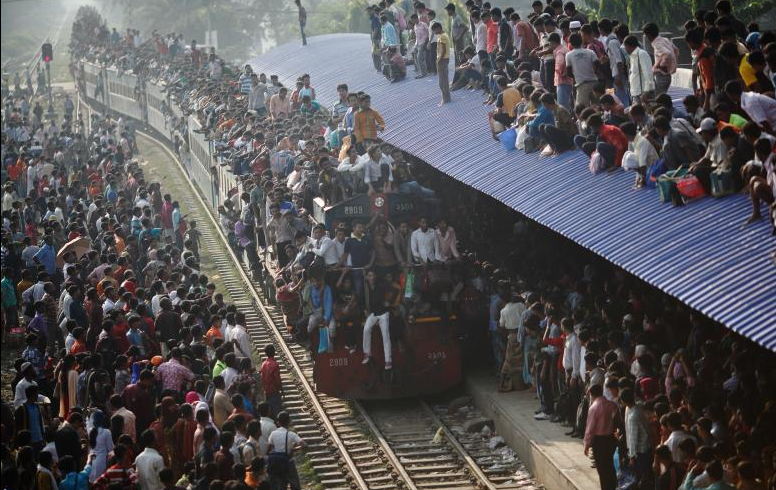 Geroosterde mensen
Fotograaf : Guang Niu
Jaar : 2011






http://www.worldpressphoto.org/photo/2011guangniugn-2?gallery=890
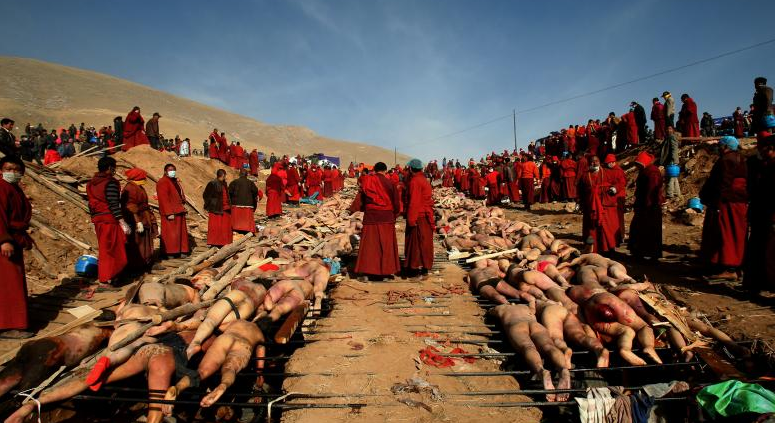 Grote vis
Fotograaf : Feisal OmarJaar : 2011






http://www.worldpressphoto.org/photo/2011feisalomardl-1?gallery=890
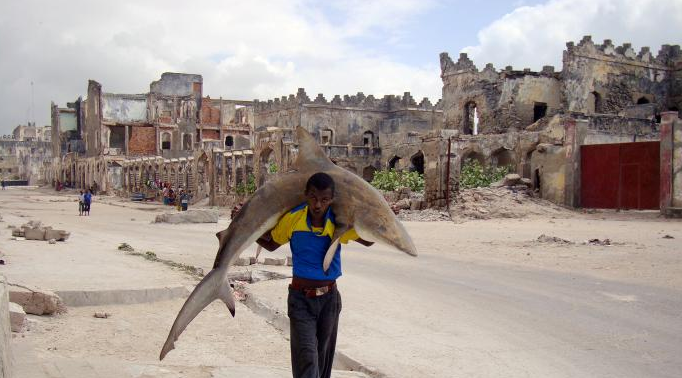 Vulkaan
Fotograaf :Olivier Grunewald 
Jaar : 2011






http://www.worldpressphoto.org/photo/2011oliviergrunewaldna-3?gallery=890
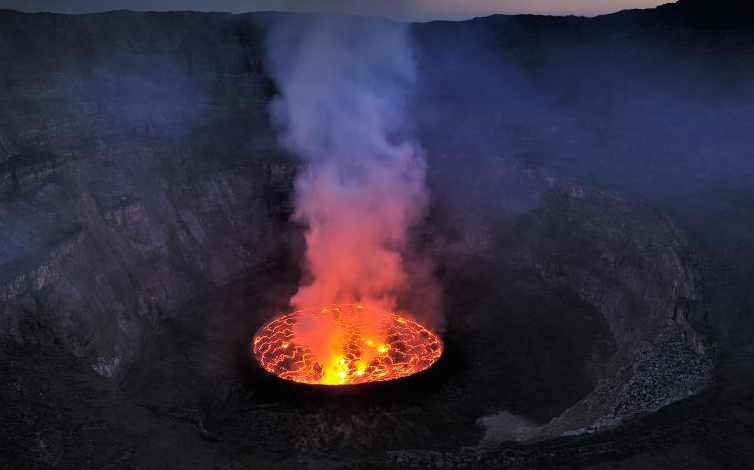 Acteur in actiefilm
Fotograaf : Fabio Cuttica 
Jaar : 2011






http://www.worldpressphoto.org/photo/2011fabiocutticaae-3?gallery=890
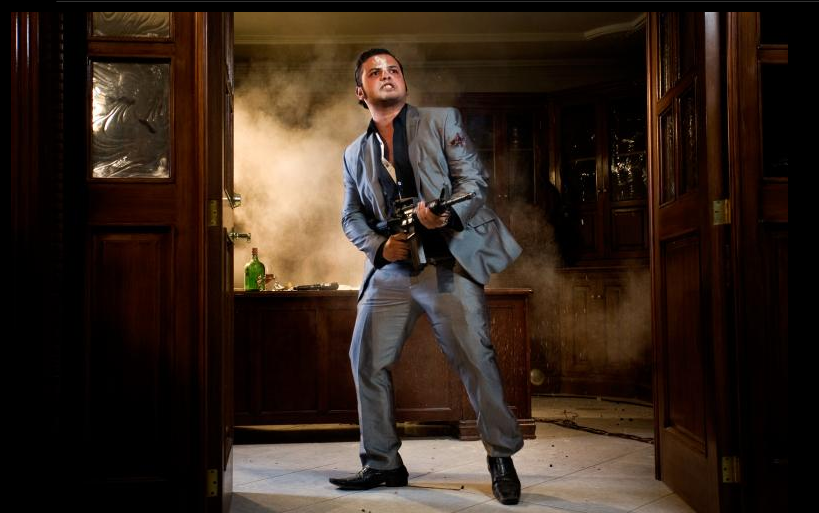